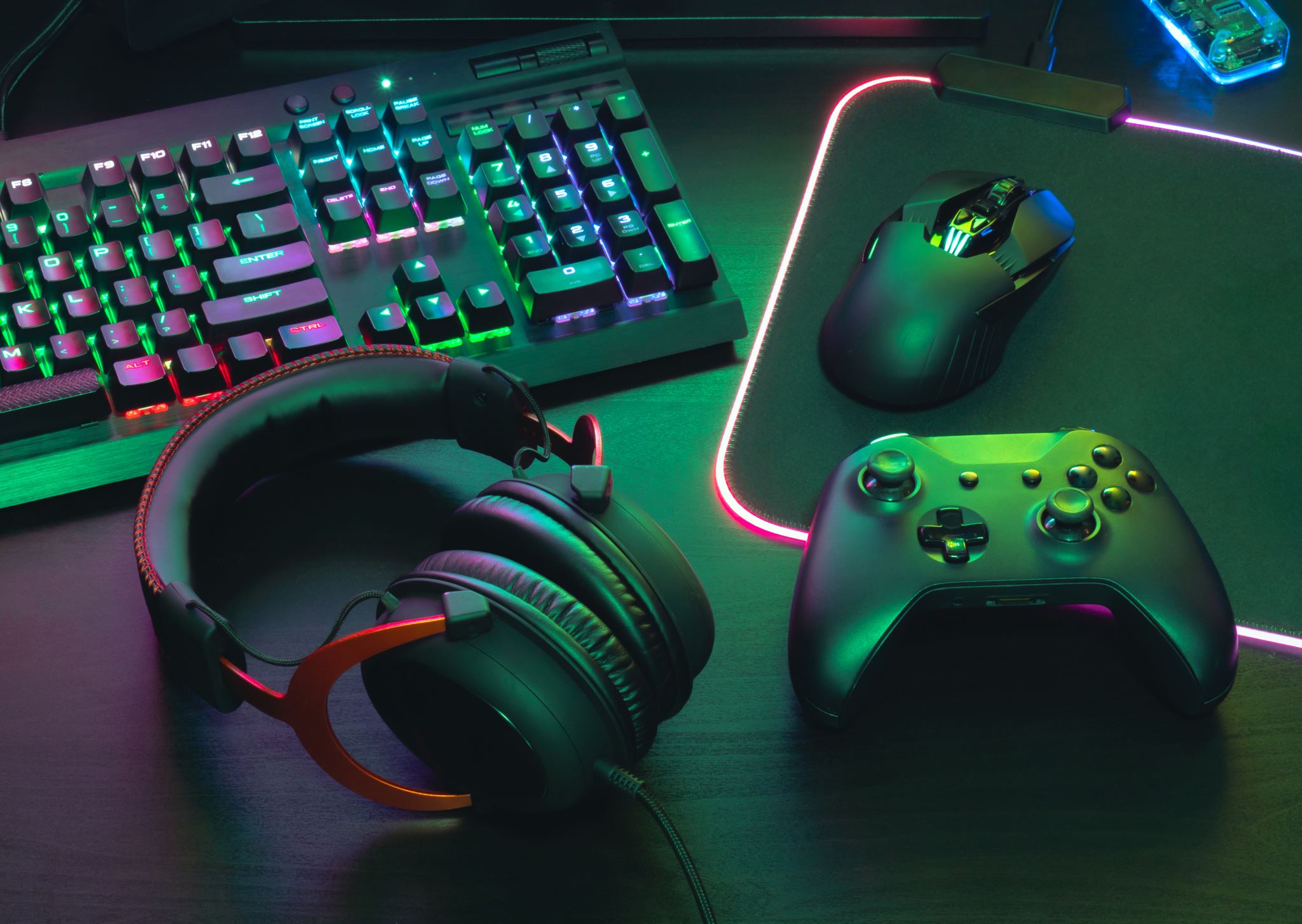 Projet G, Gaming
Fait par Elizabeth Vachon
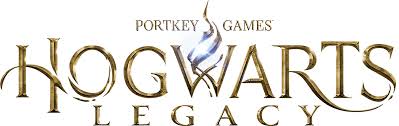 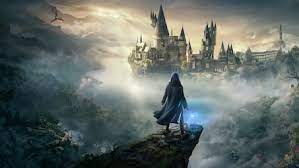 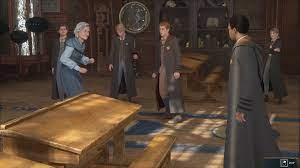 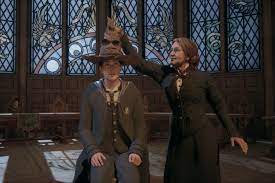 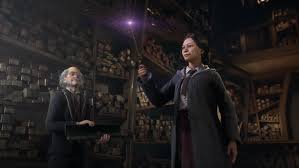 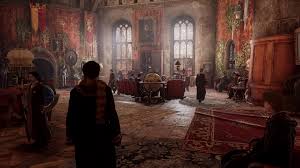